Video Analytics
- Techlead Software Engineering Pvt. Ltd.
Why Video Analytics?
The increasing rate of crime calls for effective security measures.

Security Personnel, IP Cameras, CCTV are usually employed for these reasons.

But Human vigilance is required in each case which is bound to induce errors.
Why Video Analytics?
Manually monitoring CCTV cameras is tedious and monotonous which effectively reduces productivity. 

Automated surveillance and analytics avoid these errors caused due to boredom and limited concentration span of humans. 

Video Surveillance and Analytics has gained popularity as automated solutions are efficient.
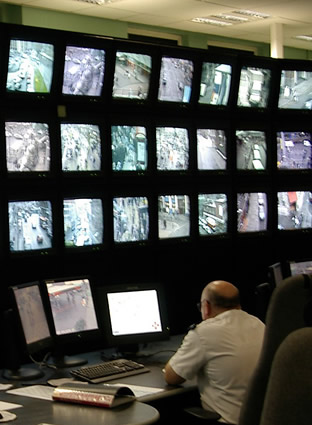 Solution by Techlead
Face Detection
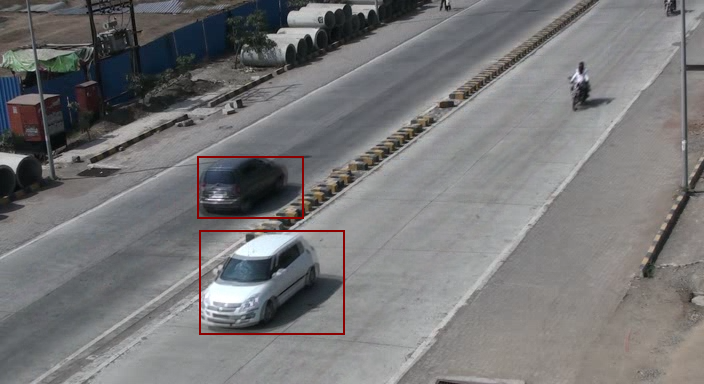 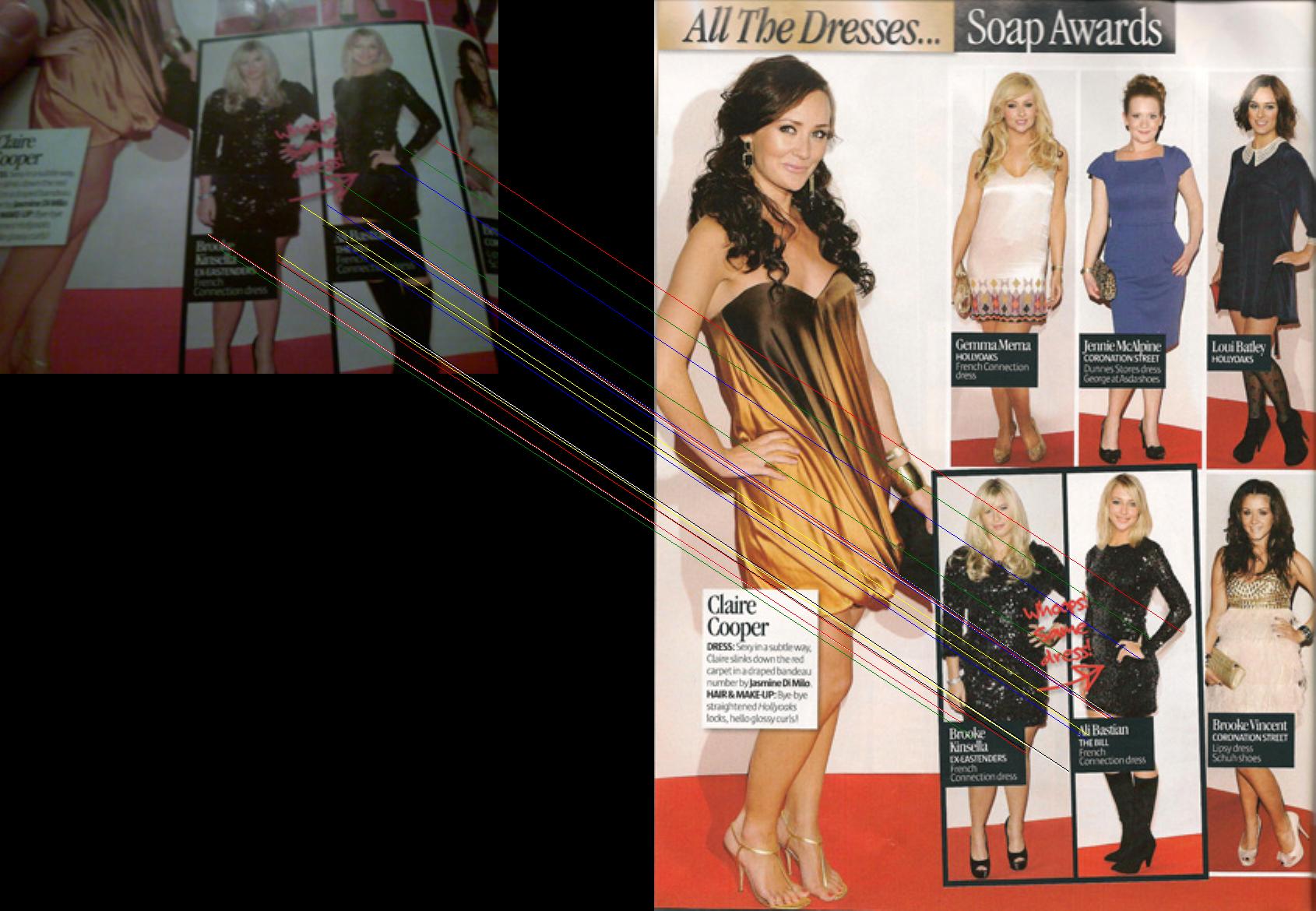 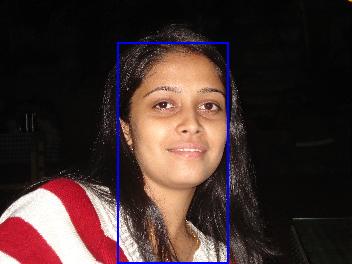 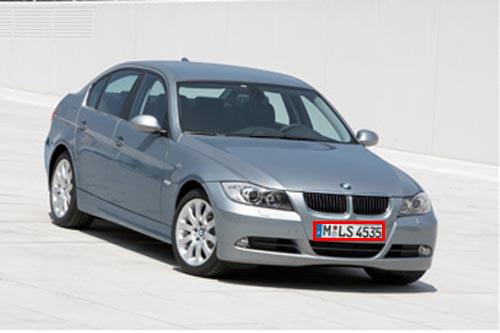 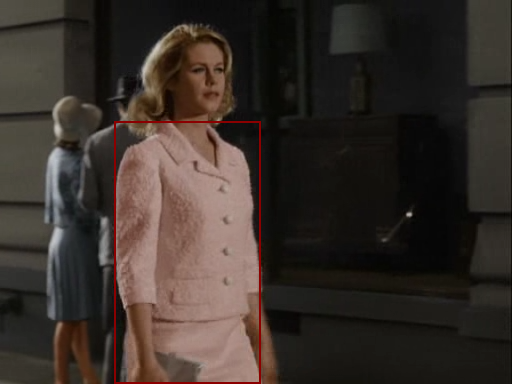 License Plate Detection
Color Based Object Tracking
Restricted Zone Intrusion
Object Recognition
Solution by Techlead
Configurable Alert System
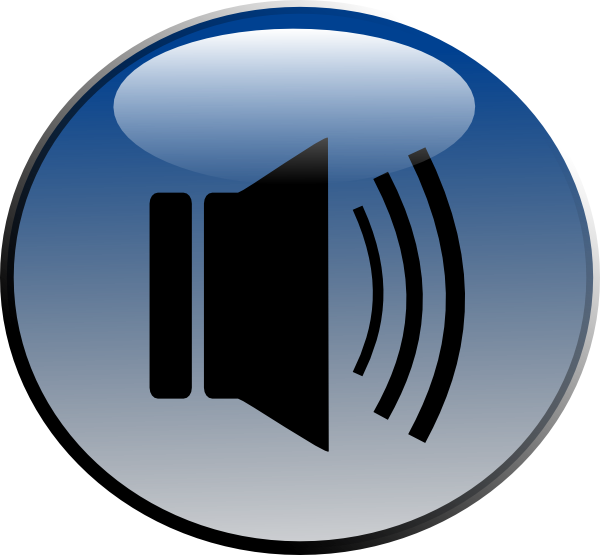 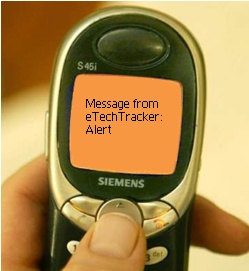 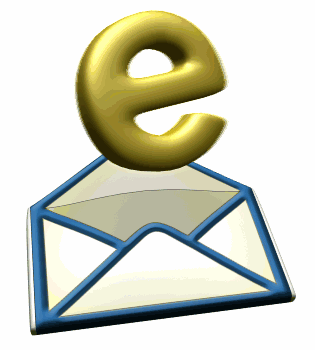 SMS
Email
Hooter
Feature Applications
Face Detection
People Counting
Crowd Management
People Loitering

Object Recognition
Abandoned Object Detection
Missing Object Detection
Color Based Object Detection
Directional Movement
Features Application
Restricted Zone
Intrusion Detection
Geo-Fence Control
Parking and Traffic Management
Traffic violation and Tracking
Stop Light Violation
One way traffic control

License Plate Detection

Camera Tampering / Blinding
Features Application
Customizable user-friendly interface. User can set object parameters like
Minimum and maximum size
Color of Object
Location of Object
Template Image
Area of Interest (Restricted Zone)

Increased Efficiency 
Operator 
Entire system
How it Works?
Play Video on Click
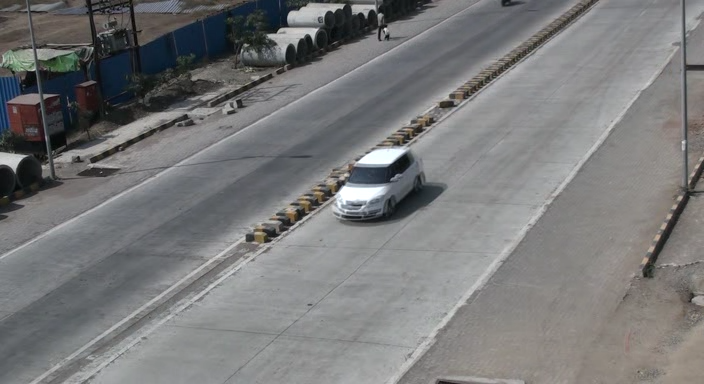 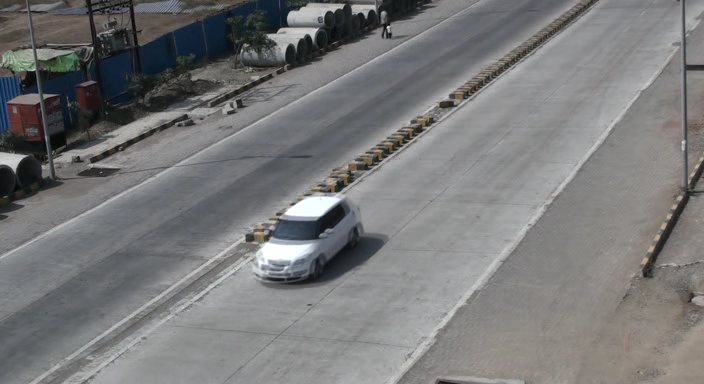 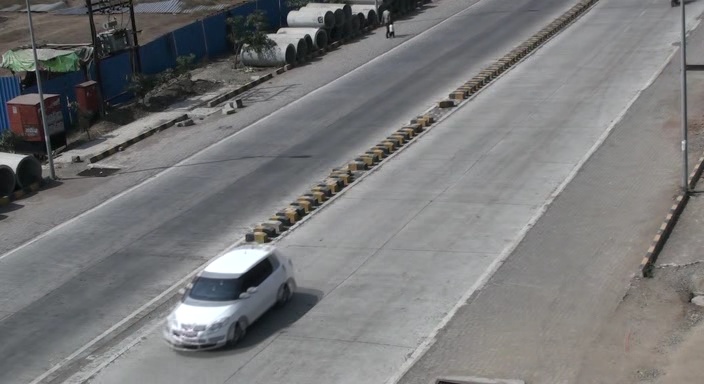 Frame 2
Frame 3
Frame 1
How it Works?
Frame 1
Frame 2
Frame 3
SMS
Video Analytics
      Software
Alerts Engine
Email
Hooter
Alerts Notification
Face Detection
Detects only Human Faces and Filters out all the other information content from the Image

For Intrusion detection- Instead of watching hours of long videos, searchers can just scan through a few frames (where faces are detected). This will save lot of time.  

Face is detected through extraction of biological features 

Results – as follows
Face Detection
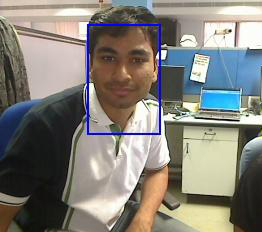 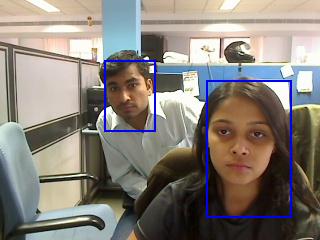 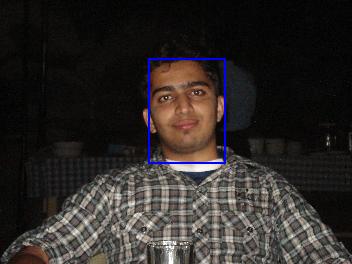 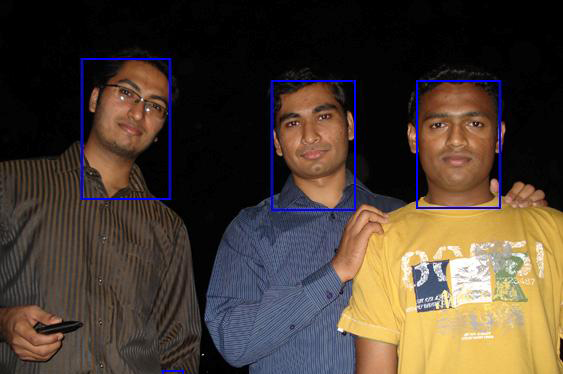 Faces detected are marked with blue rectangles
License Plate Detection
This feature of video analytics extracts the License plate region from any image. 

Applications 
Toll Plaza
City Surveillance Cameras 
Almost all Security applications

Results - The following slides show license plates detected marked with a red rectangle.
License Plate Detection
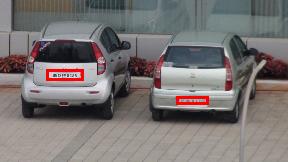 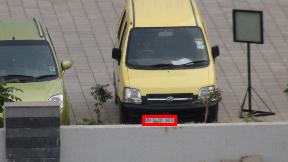 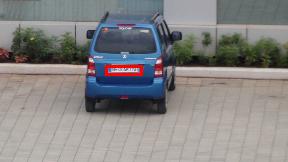 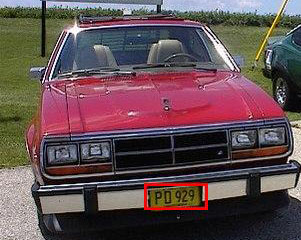 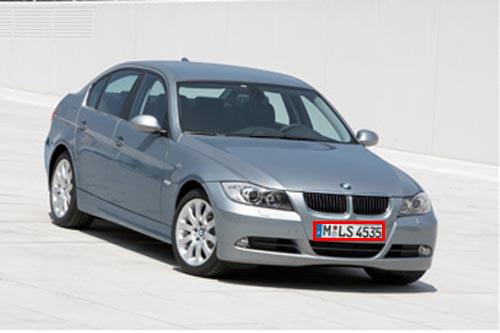 Object Recognition and Tracking Applications
Object Tracking in video surveillance:
The intelligence in video surveillance can be achieved by automating the tasks of humans. By making the software keep a track on particular specified object (Car, human etc) this can be achieved.

 Detecting Missing Object in an video frame:
Same way as above, here the aim is to identify a situation where an object which was present at a given location is suddenly missing from its position.

Pattern Recognition : 
Object of an particular shape or size or of a example template  is matched with the live video or captured frames form any camera.  E.g. detection of a company lable in a  video / images of variety of products.
Color Based Object Tracking
This tool can identify an object of a specified set of parameters from the video.

User has to select the object of interest from a single reference frame of the video.
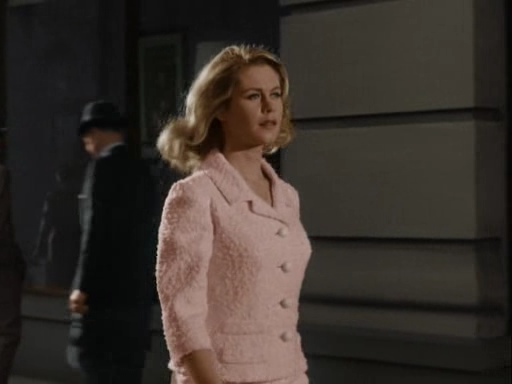 Reference frame selected for    parameter settings
Play Video on Click
Color based Object Tracking Settings
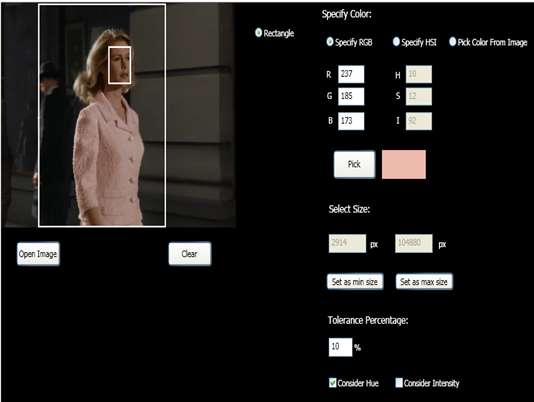 Color of Object to be 
Located:
 R, G, B
 H, S, I
 Pick color from Image
 Pick color from color 
palette
Minimum Size
    of Object
Maximum Size
    of Object
Reference Image
Color Based Object Tracking
All the selected objects are identified in each frame.

Each object is matched with the specifications of the object of interest.

All objects matching those specifications are shortlisted and tagged for further perusal of the user.
Color Based Object Tracking
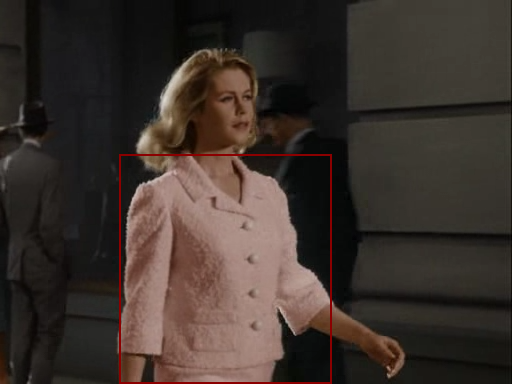 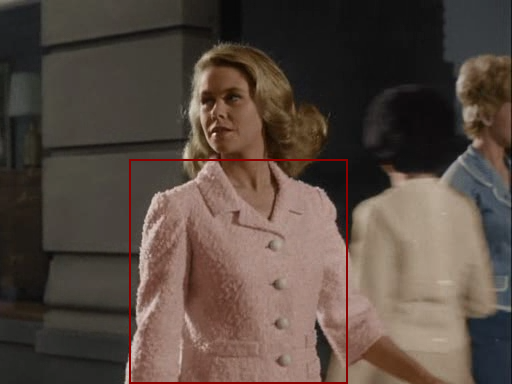 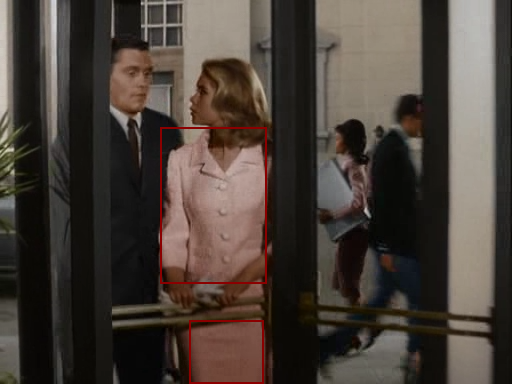 Objects identified are marked in Red
Missing Object
This is an application to avoid theft of stationary objects like a bag placed somewhere and marked to be guarded or some other object like public telephone.

The Object of Interest can be marked by the authorities. 

A video continuously monitoring this object of interest is processed and analyzed for thefts.
Missing Object Settings
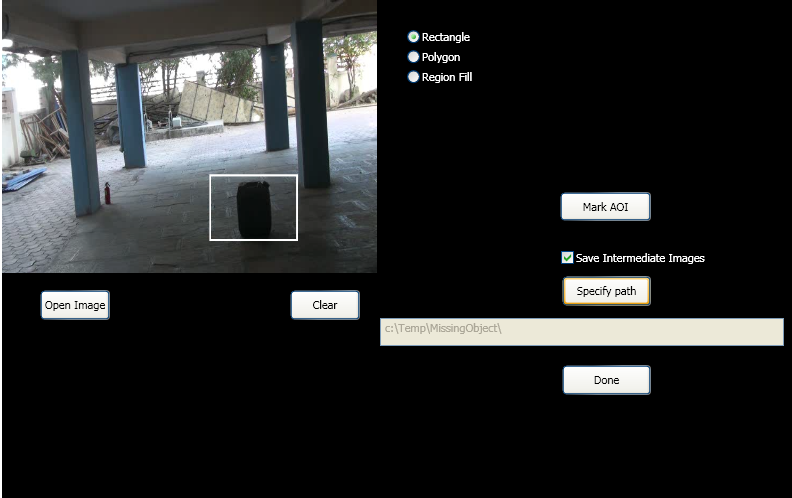 Reference Image
Object of Interest
Missing Object
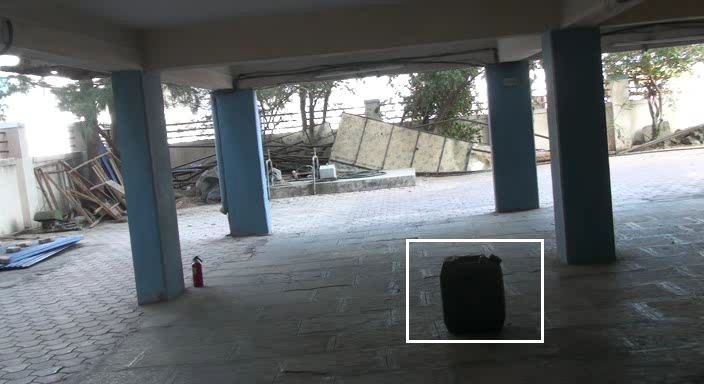 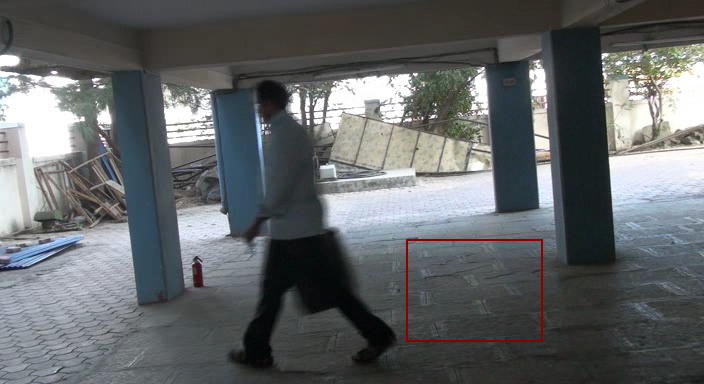 Object Of Interest Marked by User
Object Missing (identified after a few frames in the video)
Restricted Zone
This allows user to specify a Restricted Zone from a reference image.

Any object trespassing this area will generate an alarm and will alert the authorities.
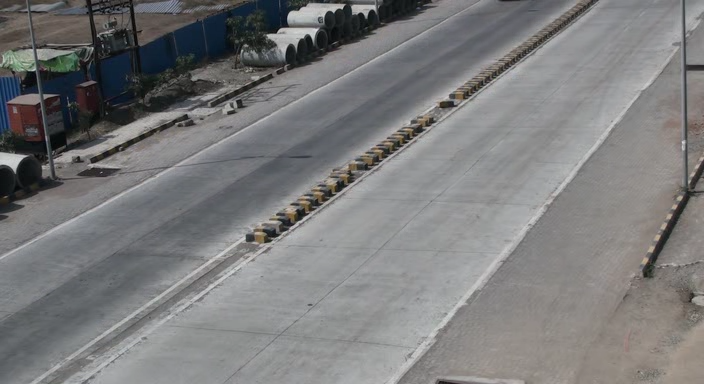 Play Video on Click
Reference image of the video
Restricted Zone Settings(We should use some logical image here)
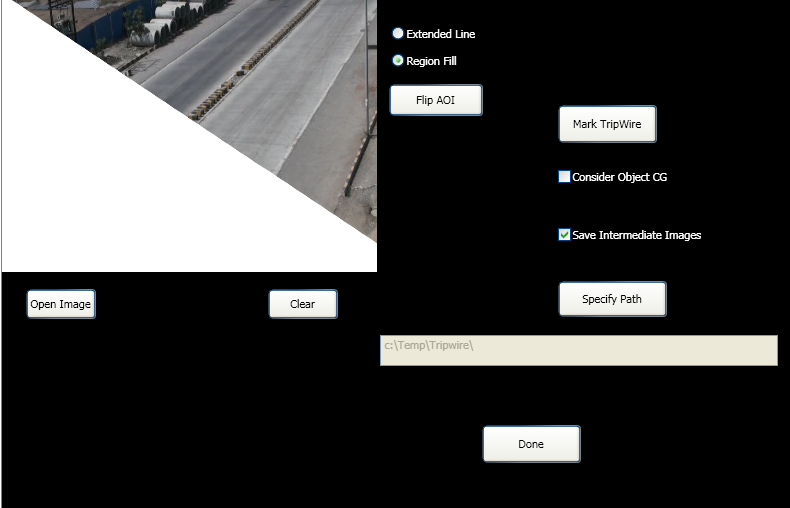 Reference Image
Restricted Zone marked in White
Restricted Zone
Invasion of Privacy and violation of No-Parking Zones etc. can be detected.

All Objects in the frame are identified.

Any object seen in the restricted zone triggers an alarm.

The authorities are notified of the details of the object in any mode convenient to them (SMS, Email or Alarm).
Restricted Zone
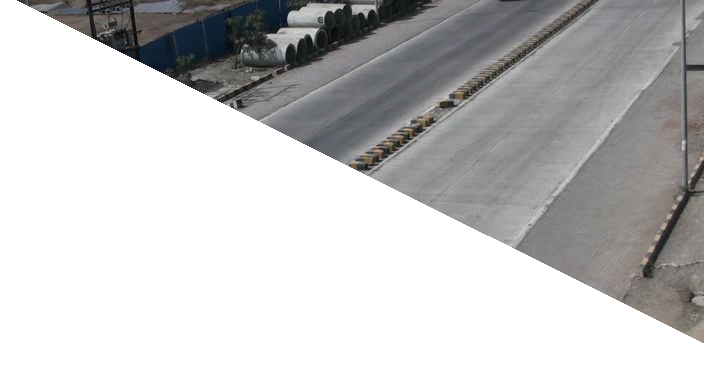 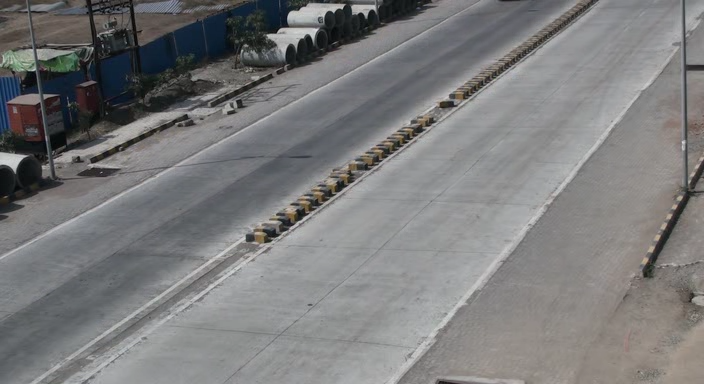 Fig. b. White Area indicates Restricted              	Zone
Fig. a. Original Image
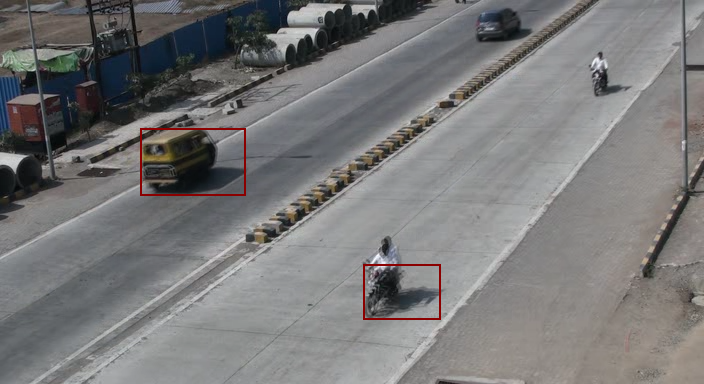 Fig. c. Objects appearing in Restricted                                                      	Zone  are Marked
Fig. d. Objects appearing in Restricted 
                        Zone are Marked
Object Isolation
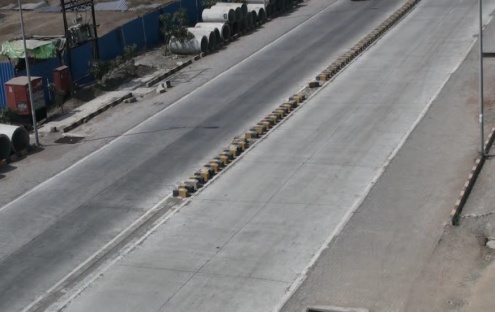 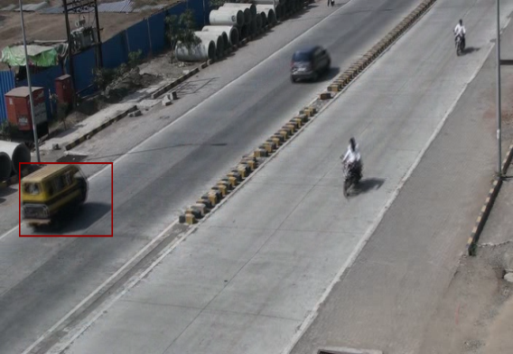 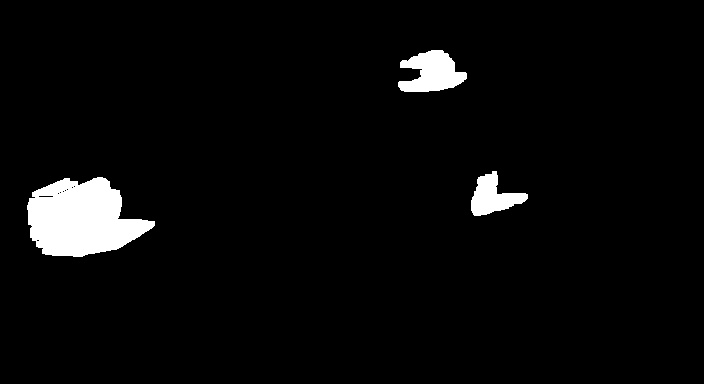 Base Image
Image with Objects
Object Isolation 
 (with shadows)
Smart Feature Extraction
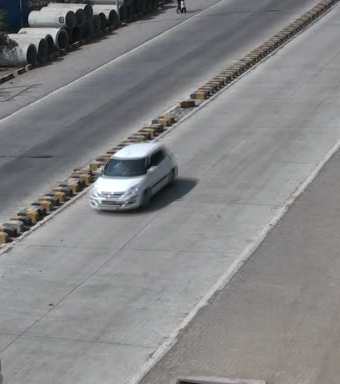 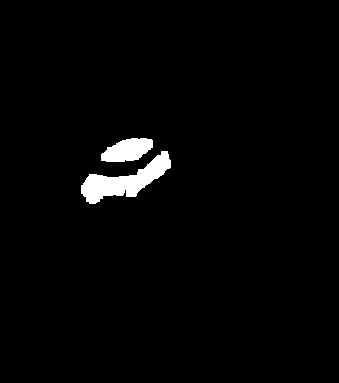 Intelligent Feature extracted (Prominent colour is extracted while the shadow like low information regions are removed)
Feature Based Object Recognition
Main AIM – Detect a given feature (image template) in the given input image/ video.

Detection should be independent of size of the feature in template image and input image/video

Detection should be independent of the illumination conditions in the two images

Object Matching is done on the basis of intelligent extraction of features.
  (Results ….)
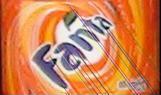 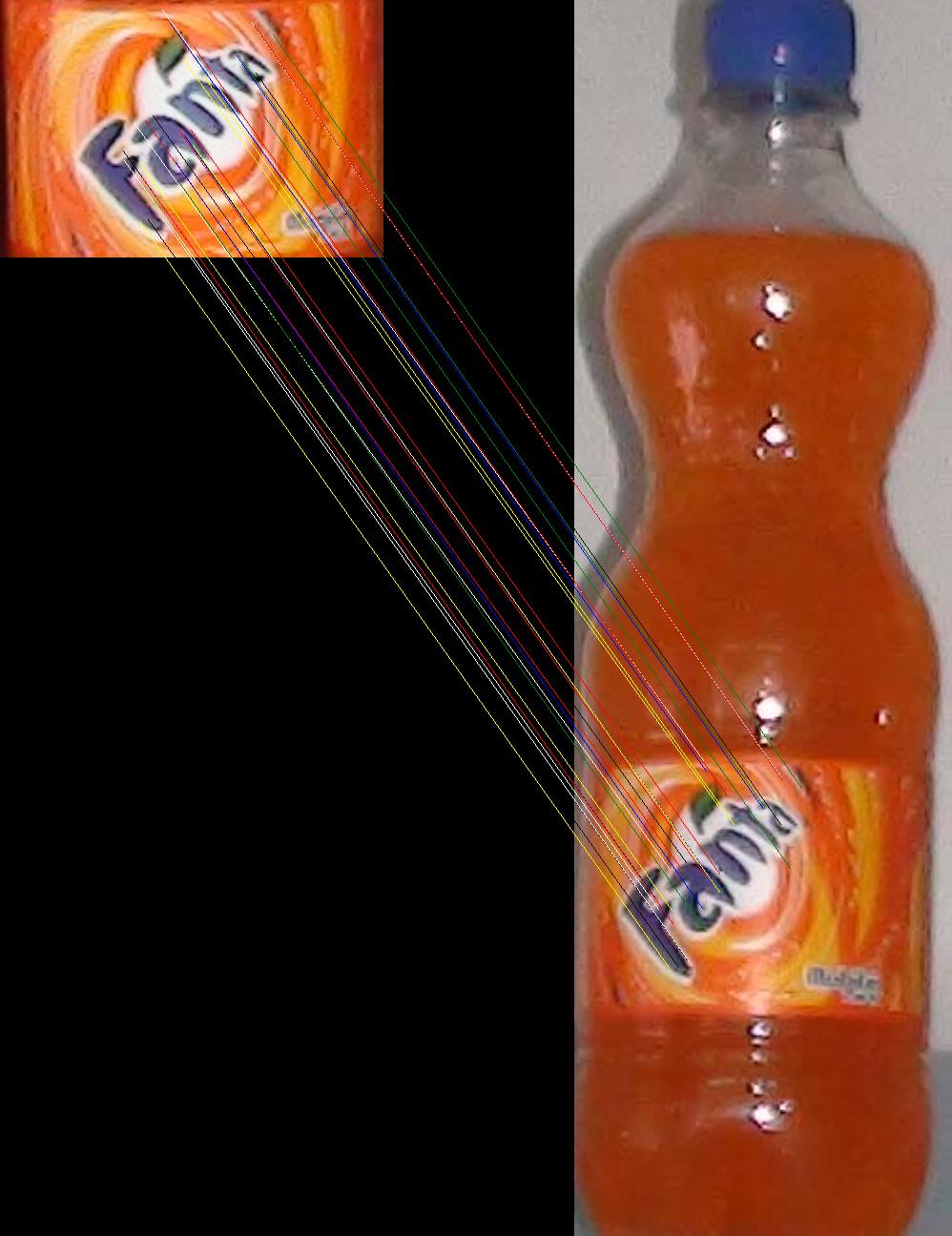 Match This template image in the actual Image 
i.e. locate the Fanta Logo  in the entire input Image.
Template Image
Matching
The colored lines 
drawn across the 
images show the 
Corresponding feature 
Points
Entire Fanta Bottle as Input Image
The right side image shows the
 position where the left side
 template image matches it
 marked with a blue rectangle
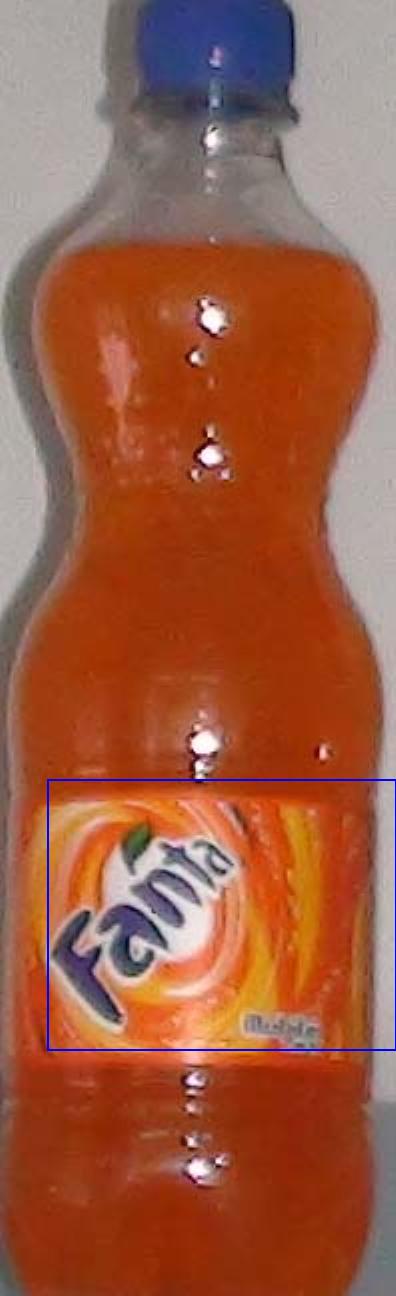 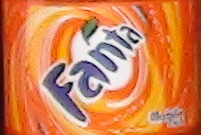 E.g. 2
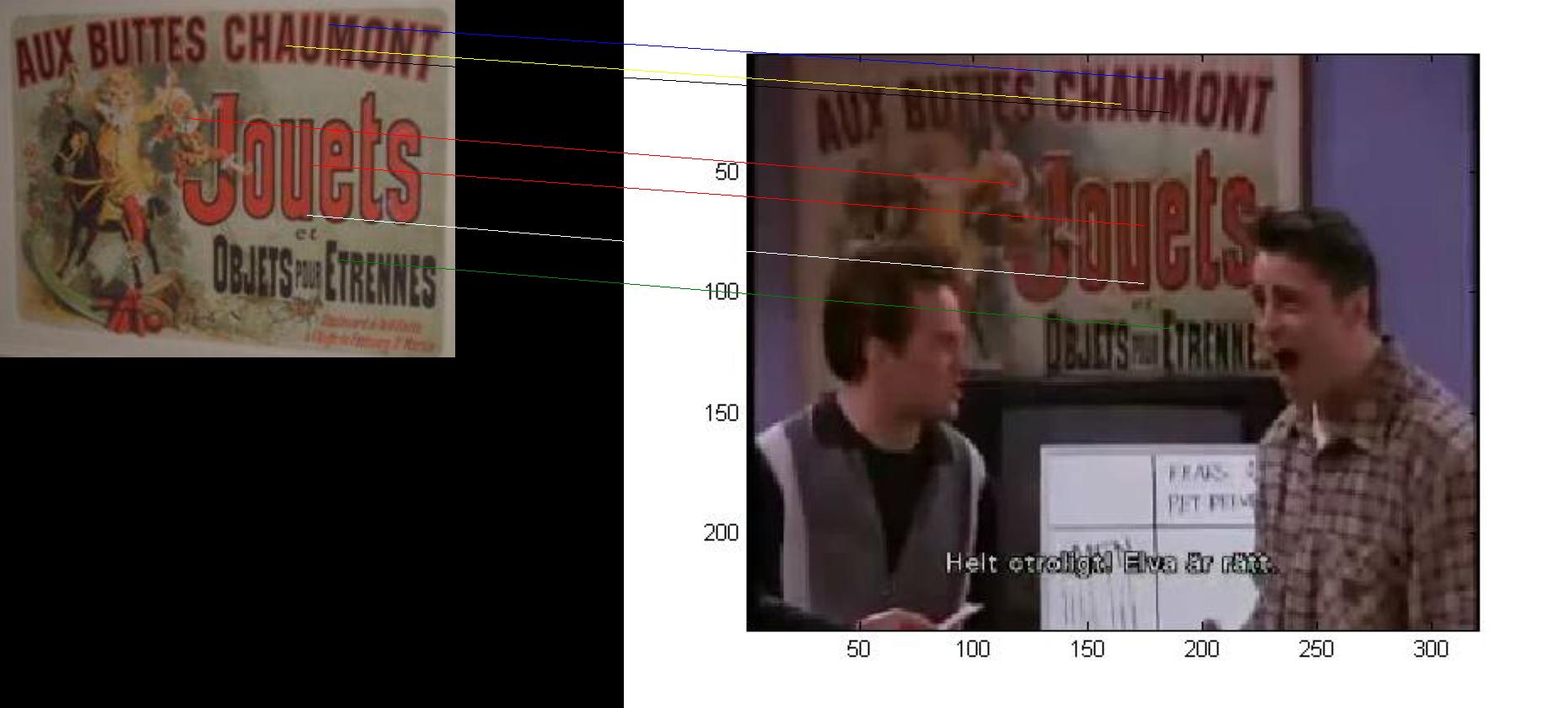 The colored lines 
drawn across the 
images join the 
feature points 
which match
The right side image shows the position where the left side template image matches it marked with a blue rectangle
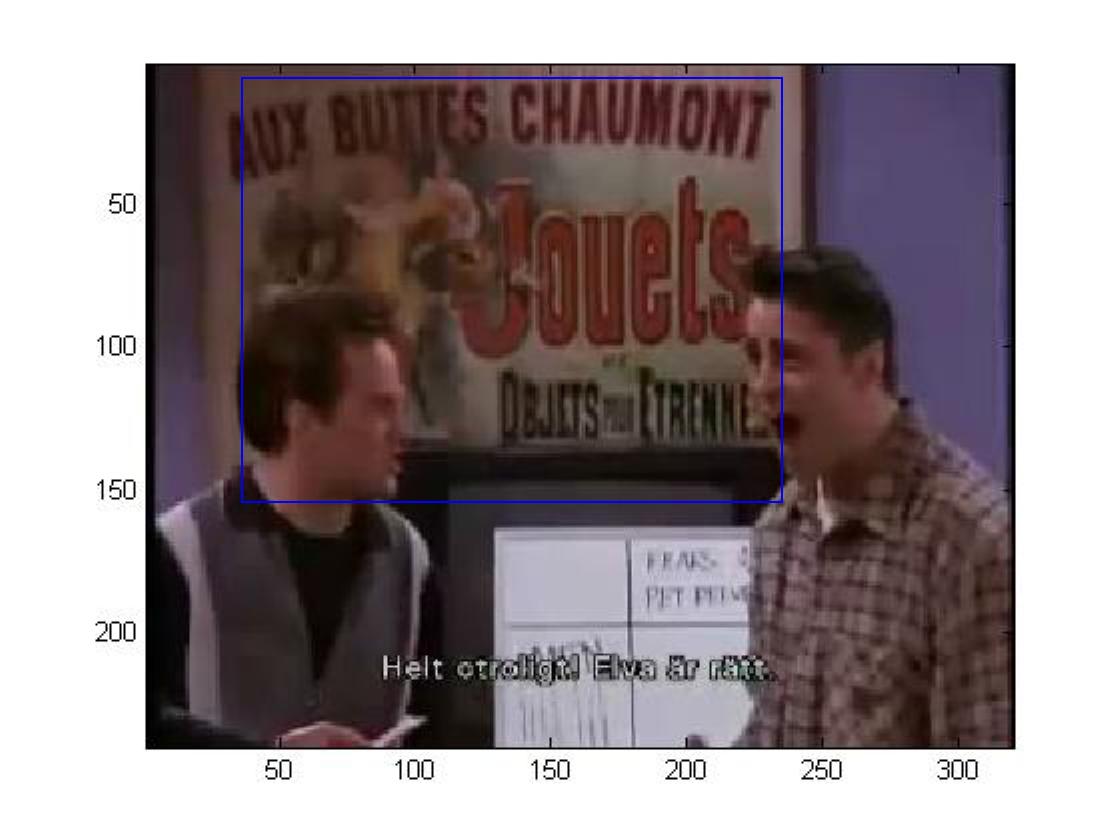 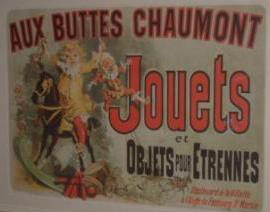 Rotated Bottle
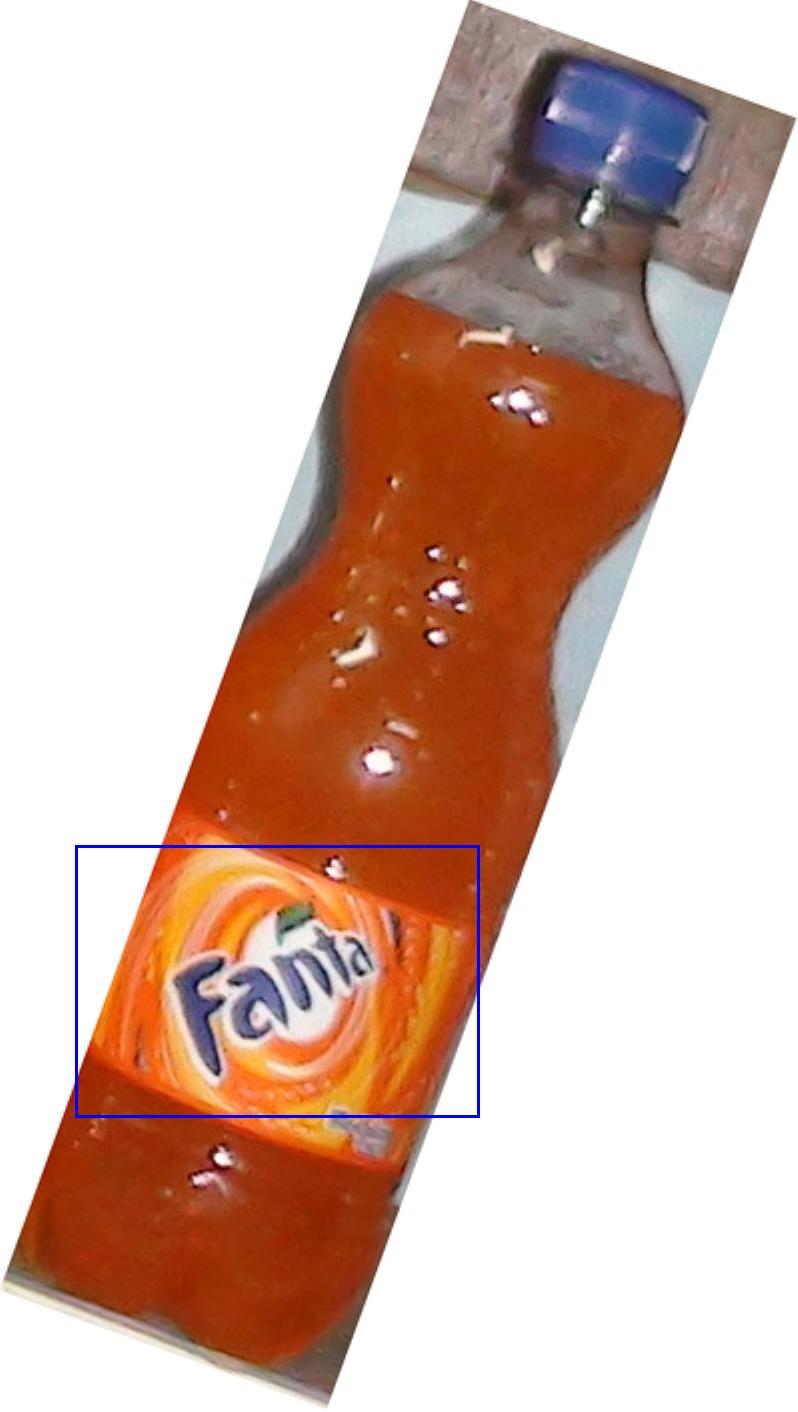 Detection